DAT221
SQL Server 2008 虚拟化和最佳实践
议程
SQL Server的整合及虚拟化
SQL Server Consolidation today
Virtualization and Hyper-V
High Availability
Live Migration
Managing consolidated environments
Upcoming SQL Server consolidation features
SQL Server在虚拟环境下的性能评估
Understanding the Overhead
Cost of Running SQL workloads in Hyper-V Environment
Consolidation Scenarios
Best practices and recommendations
A Case Study
总结
系统整合的趋势和因素
硬件使用率
Datacenter deployment efficiency
Power Utilization
Often hardware standardization coincides
管理效率
Fewer servers to manage and maintain
Centralized management of multiple/many servers
系统设施的灵动性
Load Balancing
降低费用，提高可用性
SQL Server的整合现状
多种整合策略存在并被使用
    
通常分离度越高，密度降低，费用增高
Virtual
Machines
Databases
Schemas
Instances
MyServer
Higher Density, Lower Costs
Higher Isolation, Higher Costs
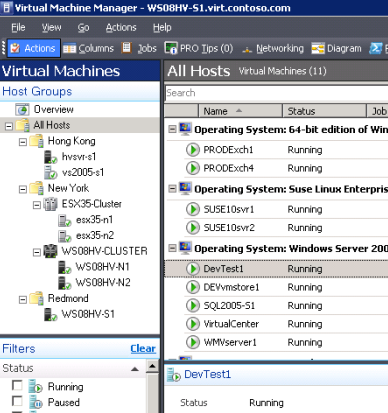 IT Managed
Environment
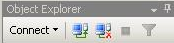 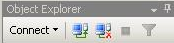 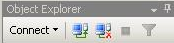 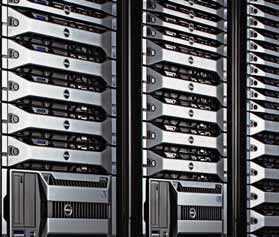 Sales_1
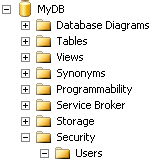 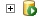 Consolidate_1
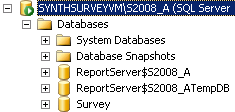 Marketing_1
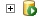 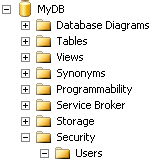 Online_Sales
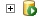 DB_1
ERP_10
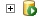 DB_2
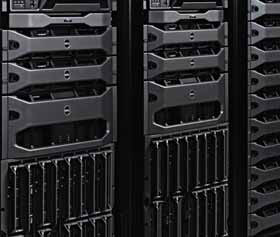 ERP_10
DB_3
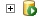 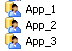 SQL Server的整合现状
Schema 层次的整合
	多个数据库整合到一个数据库
   
Forces common security model on all applications
Typically requires changes to application and scripts
Many opportunities for subtle cross interactions
Namespace collisions and conflicts
Unexpected dependencies / performance contentions
Higher Density, Lower Costs
Higher Isolation, Higher Costs
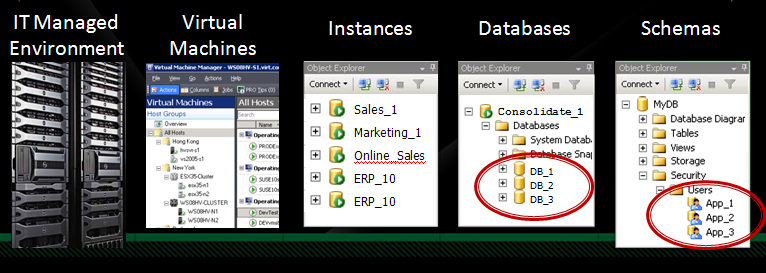 SQL Server的整合现状
数据库层次的整合
       多个数据库共存在同一SQL实例
   
Common security, manageability and compatibility models required
Might require changes to existing applications and scripts
Lower manageability costs
Better resource isolation and allocation capabilities through Resource Governor
Higher Density, Lower Costs
Higher Isolation, Higher Costs
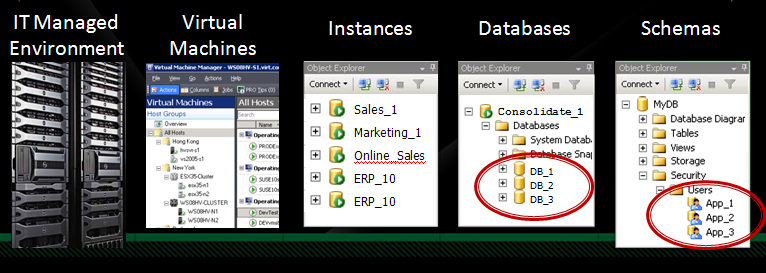 SQL Server的整合现状
实例层次的整合
        多个实例共享同一系统
   
Full schema and security isolation
Partial system resource and management isolation
Potential conflicts in namespace, resources and system roles
System Memory and CPU are typical density limiters
Higher Density, Lower Costs
Higher Isolation, Higher Costs
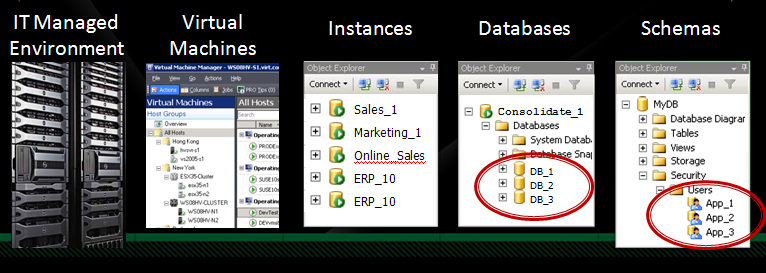 SQL Server的整合现状
虚拟机的整合
Strong isolation between applications
Ease of capturing and moving execution loads
Out of the box High Availability configuration
Flexible storage management
Fewer systems, but just as many OS images to manage
Increased resource usage
Higher Density, Lower Costs
Higher Isolation, Higher Costs
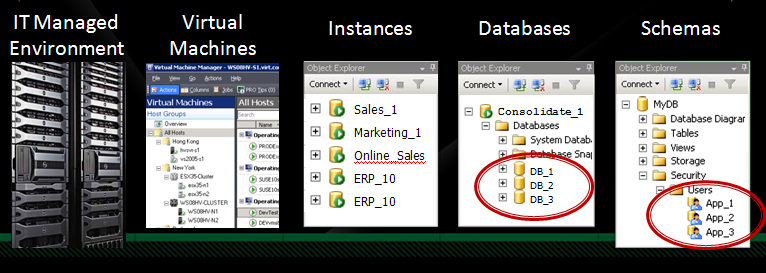 什么是虚拟化?
Multiple operating systems images supporting separate independent applications  running simultaneously on the same computer system
Strong  hardware enforced isolation between the VMs
1个物理机
Child Partition
Child Partition
Child Partition
Server
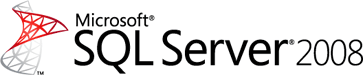 Root Partition
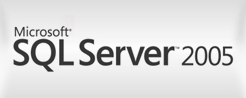 Server
Server
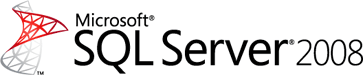 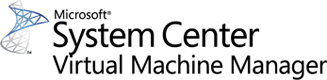 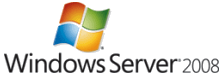 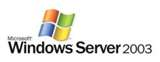 SP2 RC
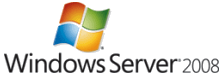 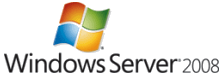 Hypervisor
Devices
Processors
Memory
Hardware
Hyper-V架构概览
The Hypervisor runs directly on the hardware
2nd generation virtualization technology in Intel VT-x with EPT andAMD –V with NPT chips accelerate VM performance 
Operating systems and applications run in partitions on top of the Hypervisor
Enlightenment provides fast path which avoids device emulation
Integration services provides VSCs, VSPs and VMBus
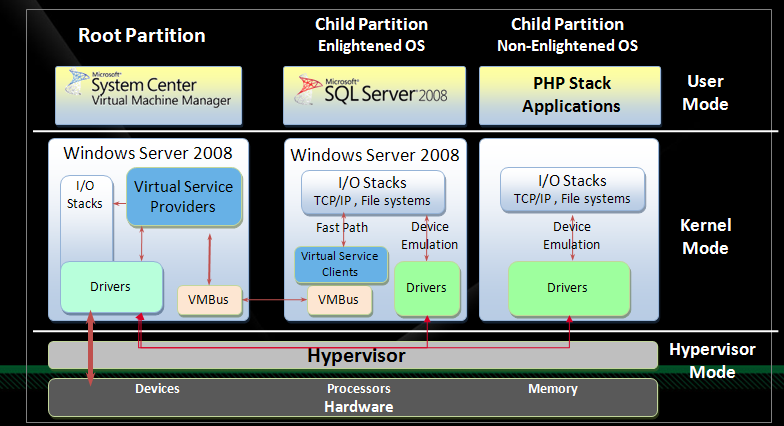 SQL Server在虚拟环境的高可用性
整合对系统高度可用性有更高要求
Consolidation serves to increase cost for a single system failure 
Increasing focus on planned outages vs. unplanned outages
Utilization focus increasingly puts passive HADR hardware in negative light
共享存储环境     -    SANs, iSCSI, NAS,
Windows Fail-Over Clustering
Host based Clustering
Child partition based Clustering
无共享存储环境
SQL Server Mirroring
Transactional and Peer-to-Peer replication
Log Shipping
资源分离
SCVMM
SQL Server Resource Manager
SQL Server在虚拟环境的高可用性
Windows 故障转移群集 – 宿主机故障转移群集
One complete system fails over to another system 
All VMs on the source system fail over
Each VM can target different physical systems for fail-over
Each VM is re-started on fail-over target system 
WFC migrates LUNs to target system(s)
Enables Live Migration in Windows 2008 R2
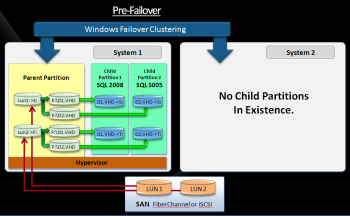 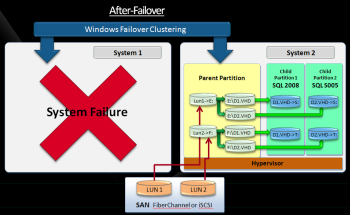 SQL Server用Hyper-V达到高可用性
宿主故障转移群集  -  Partition movement, Drive routings
Pre-Failover
Windows Failover Clustering
System 1
System 2
Child
Partition 1
SQL 2008
Child
Partition 2
SQL S005
Parent Partition
No Child Partitions
In Existence.
E:\D1.VHD
Lun1->E:
D1.VHD->S:
D2.VHD->S:
E:\D2.VHD
F:\D1.VHD
Lun2->F:
D1.VHD->T:
D2.VHD->T:
F:\D2.VHD
Hypervisor
LUN 2
LUN 1
SAN  FiberChannel or iSCSI
SQL Server用Hyper-V达到高可用性
宿主故障转移群集 -  Partition movement, Drive routings
After-Failover
Windows Failover Clustering
System 1
System 2
Child
Partition 1
SQL 2008
Child
Partition 2
SQL S005
Parent Partition
E:\D1.VHD
Lun1->E:
D1.VHD->S:
D2.VHD->S:
System Failure
E:\D2.VHD
F:\D1.VHD
Lun2->F:
D1.VHD->T:
D2.VHD->T:
F:\D2.VHD
Hypervisor
LUN 2
LUN 1
SAN  FiberChannel or iSCSI
SQL Server在虚拟环境的高可用性
Windows 故障转移群集 - Guest Level Clustering
Clustering applied at the individual VM level 
A single VM on the source system fails over to another VM
Each VM can target different physical systems for fail-over
WFC does not migrate LUNs to target system(s)
iSCSI typically required
Not currently supported for SQL Server
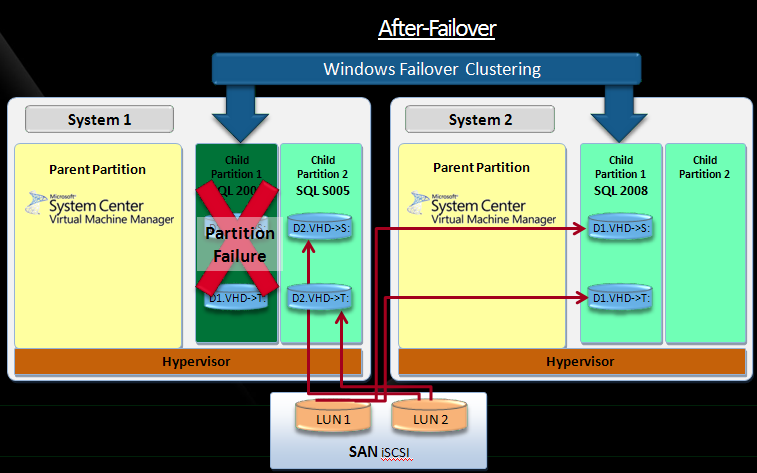 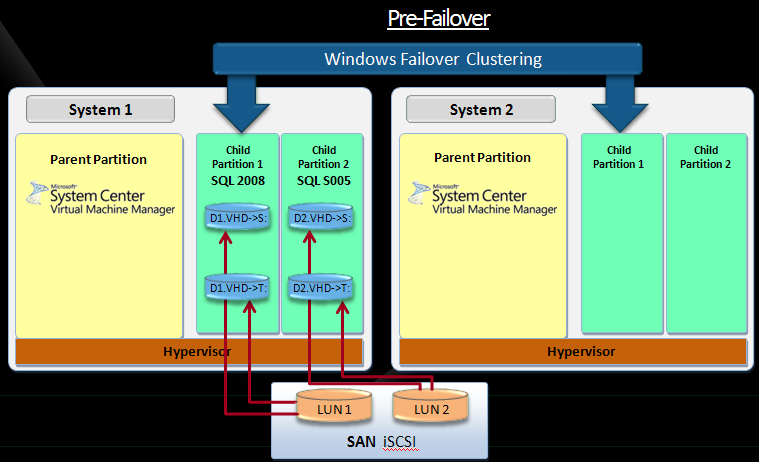 SQL Server用Hyper-V达到高可用性
虚拟机故障转移群集  -  Partition movement, Drive routings
Pre-Failover
Windows Failover Clustering
System 1
System 2
Child
Partition 1
SQL 2008
Child
Partition 2
SQL S005
Child
Partition 1
Child
Partition 2
Parent Partition
Parent Partition
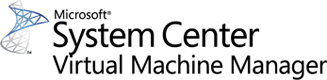 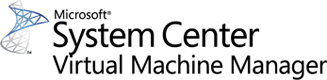 D1.VHD->S:
D2.VHD->S:
D1.VHD->T:
D2.VHD->T:
Hypervisor
Hypervisor
LUN 2
LUN 1
SAN  iSCSI
SQL Server用Hyper-V达到高可用性
虚拟机故障转移群集-  Partition movement, Drive routings
After-Failover
Windows Failover Clustering
System 1
System 2
Child
Partition 1
SQL 2008
Child
Partition 2
SQL S005
Child
Partition 1
SQL 2008
Child
Partition 2
Parent Partition
Parent Partition
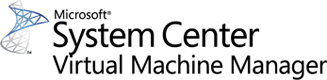 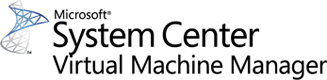 Partition
Failure
D1.VHD->S:
D2.VHD->S:
D1.VHD->S:
D1.VHD->T:
D2.VHD->T:
D1.VHD->T:
Hypervisor
Hypervisor
LUN 2
LUN 1
SAN iSCSI
Hyper-V Live Migration
Windows 2008 R2新功能
Migrates a running VM with essentially zero down time
Actually, several seconds of downtime, but connections are maintained
Allows essentially zero down time:
Hardware maintenance
Patching and servicing of host OS
Currently does not allow zero down time;
Patching and servicing of guest OS
Patching and servicing of applications within guest VMs
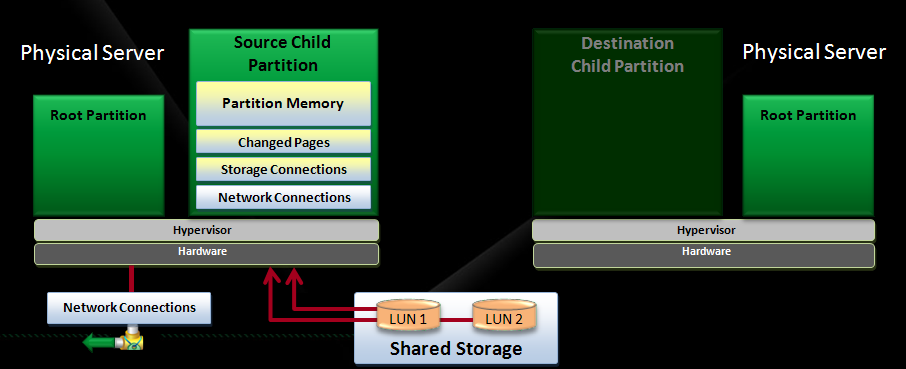 Hyper-V Live Migration
工作机制详解
Step 1:  	Snapshot VM memory
		Copy partition memory from source VM to Destination
Physical Server
Physical Server
Source Child Partition
Destination Child Partition
Root Partition
Root Partition
Changed Pages
Storage Connections
Network Connections
Partition Memory
Partition Memory
Hypervisor
Hypervisor
Hardware
Hardware
Network Connections
LUN 1
LUN 2
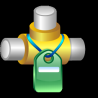 Shared Storage
Hyper-V Live Migration
工作机制详解
Step 2:  	Copy changed pages from source VM to destination
Physical Server
Physical Server
Source Child Partition
Destination Child Partition
Root Partition
Root Partition
Changed Pages
Changed Pages
Storage Connections
Network Connections
Hypervisor
Hypervisor
Hardware
Hardware
Partition Memory
Partition Memory
Network Connections
LUN 1
LUN 2
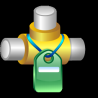 Shared Storage
Hyper-V Live Migration
工作机制详解
Step 3:  	Storage connections are migrated from the source VM to the destination VM
Physical Server
Physical Server
Source Child Partition
Destination Child Partition
Root Partition
Root Partition
Changed Pages
Changed Pages
Storage Connections
Storage Connections
Network Connections
Hypervisor
Hypervisor
Hardware
Hardware
Partition Memory
Partition Memory
Network Connections
LUN 1
LUN 2
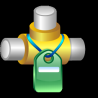 Shared Storage
Hyper-V Live Migration
工作机制详解
Step 4:  	Network connections are migrated from source VM to destination VM
Physical Server
Physical Server
Source Child Partition
Destination Child Partition
Root Partition
Root Partition
Changed Pages
Changed Pages
Storage Connections
Storage Connections
Network Connections
Network Connections
Hypervisor
Hypervisor
Hardware
Hardware
Partition Memory
Partition Memory
Network Connections
LUN 1
LUN 2
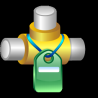 Shared Storage
Hyper-V Live Migration
工作机制详解
Step 5:  	Destination VM is brought online, 
	Source VM is taken off line
Physical Server
Physical Server
Destination Child Partition
Source Child Partition
Root Partition
Root Partition
Changed Pages
Storage Connections
Network Connections
Hypervisor
Hypervisor
Hardware
Hardware
Partition Memory
Network Connections
LUN 1
LUN 2
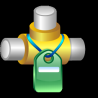 Shared Storage
创制和管理虚拟机
Hyper-V Role in Windows 2008 Server Manager
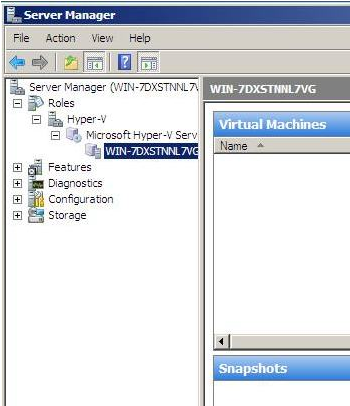 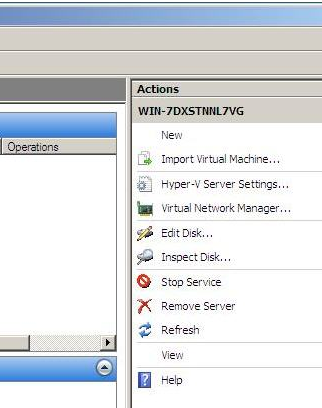 Centralized management of Virtual Machine creation, configuration and provisioning
Provides wizards for creation and provisioning of VMs and devices
Provides tools for creation and provisioning of Virtual Hard Drives  (VHDs)
Limited import capabilities
System  Center VM Manager  2008
Physical-to-Virtual and Virtual-to-Virtual image creation
In place physical systems can be provisioned to VMs
VMWare VMs can be translated to Hyper-V
Rapid Virtual Machine Provisioning
Virtual Machine library
Multi-machine management across system and VMs
PRO  - Performance and Resource Optimization and automation
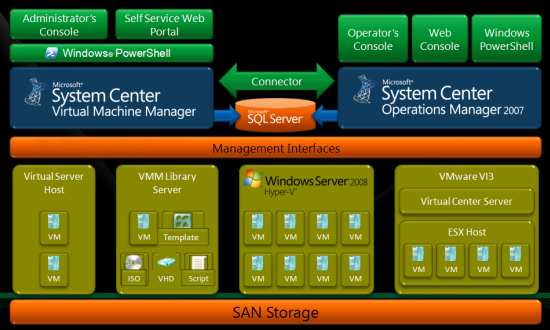 System  Center VM Manager  2008
System Center VMM Monitoring Interface
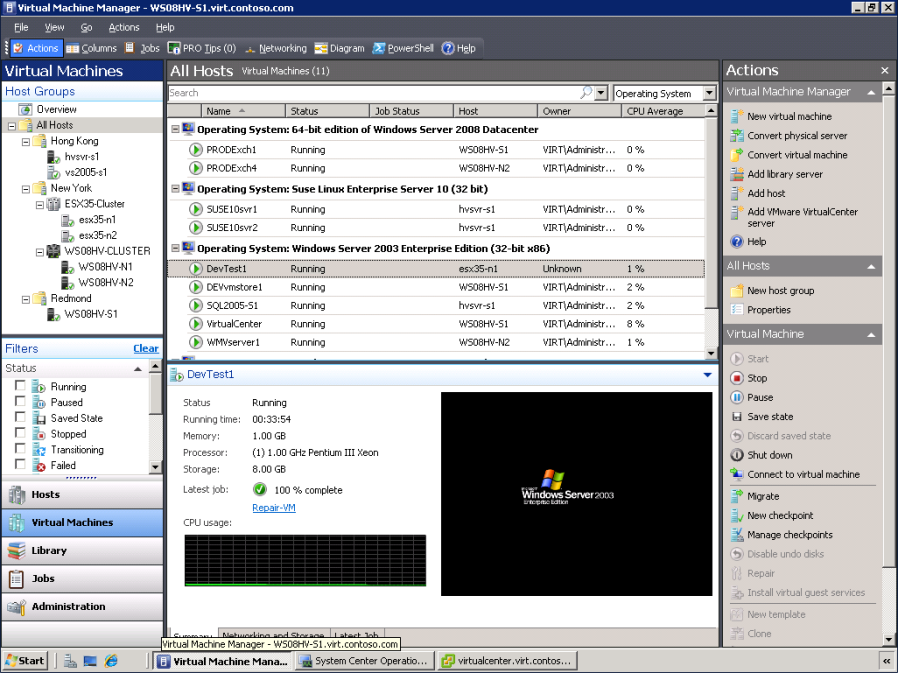 部署和管理SQL Utility
SQL Server 2008 R2的重点投资
SQL Server Fabric
Centralized deployment and management of SQL Instances and database application data
   
Utility Control Point (UCP) 
Centralized management console 
Resource utilization monitoring 
Deployment of Data Tier Application Components
Data Tier Application Component (DAC)
Deployment container for database objects and policies for an application
   
Connection Virtualization 
Decouples application from physical instance
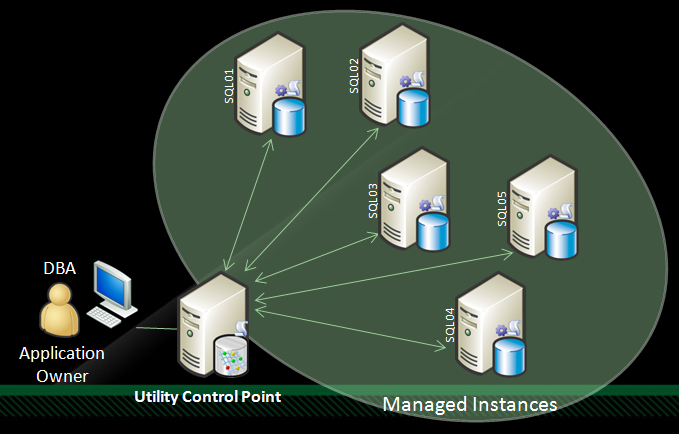 SQL Server的整合
SQL Server 2008 R2的另一投资
Greater than 64 Core Support
Sysprep for SQL Server
VM Guest failover support for SQL Server
VM Live Migration support for SQL Server
议程
SQL Server的整合及虚拟化
SQL Server Consolidation today
Virtualization and Hyper-V
High Availability
Live Migration
Managing consolidated environments
Upcoming SQL Server consolidation features
SQL Server在虚拟环境下的性能评估
Understanding the Overhead
Cost of Running SQL workloads in Hyper-V Environment
Consolidation Scenarios
Best practices and recommendations
A Case Study
总结
性能监控: CPU
术语
Logical Processor: One  logical computing engine in the OS, application and driver view
Virtual Processor: Virtual logical processor (up 1:8 over commit of LP)
传统的 % Processor Time counters在虚拟机和宿主机可能不准确
Hyper-V Processor Counters是CPU 使用率的最好指标
Hyper-V Logical Processor: Total CPU time across entire server 
Hyper-V Virtual Processor: CPU time for each guest virtual processor
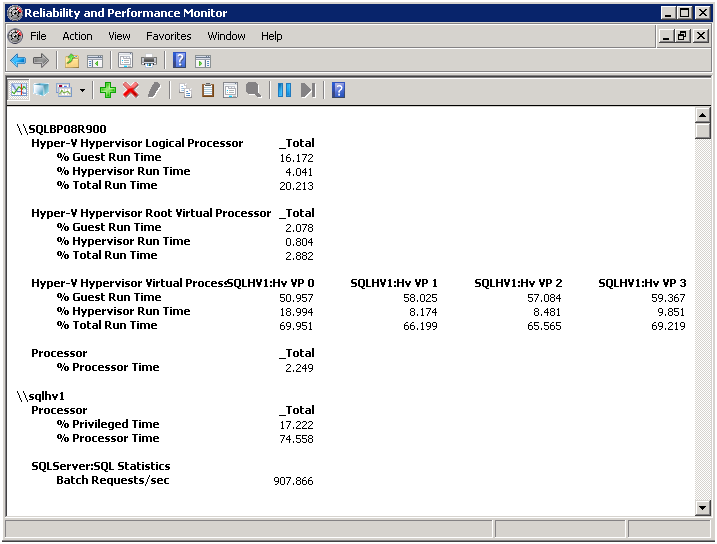 性能监控: 存储
术语
Passthrough Disk: Disk Offline at Root Partition
VHD (Virtual Hard Disk)
Fixed Size VHD :  Space allocated statically
Dynamic VHD : Expand on demand
关系性OLTP Workload
OLTP workload测试环境
3 different load levels
4 种配置比较
(DELL R900 16core)
4 Logical Processors
Hyper- V Role and Service Enabled
4 Logical Processors
Hyper- V Disabled (bcdedit)
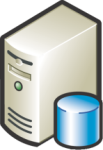 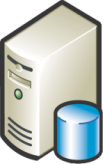 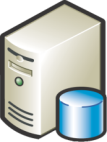 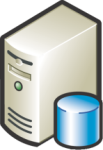 4 Virtual Processors
Fixed Size VHD  (Synthetic Device)
4 Virtual Processors
Passthrough Disks (Synthetic Device)
Root
VM2
Native
VM1
存储配置 (HDS AMS1000)
Dedicated per VM using passthrough disks:
SQL Data – 2 LUNs
150GB LUNs using RAID 1+0 (4+4) Sets
SQL Log – 1 LUN
50GB LUN using RAID 1+0 (2+2) Set
Disk Configuration per VM/Root
Single Pool of Disks for data files and single pool for logs
Shared using static VHDs (single logical volume at Root level) :
F:  Data files
Two 150 GB VHDs per VM
G: Log  files
One 30GB LUN VHD per VM
性能比较
可以达到同样处理速度 
however there is more CPU overhead with hyper-v enabled or when running within a VM
Some overhead observed with Hyper-V just being enabled 
测量标准
Throughput =  Batch Requests / sec
Relative Throughput = Batch Requests / sec / %CPU
整合场景
同样 OLTP Workload
Low workload level to simulate typical consolidation scenario
Multi-Instance (4)
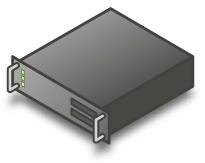 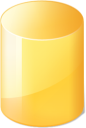 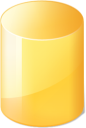 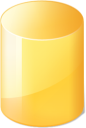 配置
Native Instance
Affinity mask = 0
Max memory = 12GB
Virtual Instance:
4 VPs, 14 GB memory, 12 GB for SQL
Fixed size VHD on shared volumes
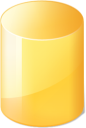 Virtualization (4)
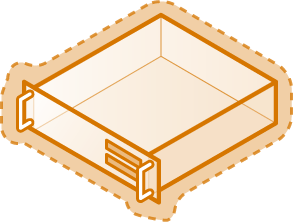 测试环境
NUMPROC 16
Concurrent native instances scale from 1 to 4
Concurrent VMs scale from 1 to 4 (without overcommit CPU)
NUMPROC 8
Concurrent native instances scale from 1 to 4
Concurrent VMs scale from 1 to 4 (CPU overcommit running  >2  concurrent VMs)
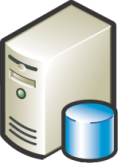 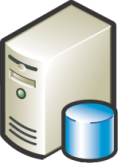 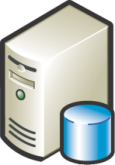 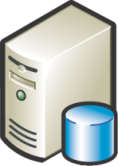 实例的扩展性- 16 CPU Core Root
物理实例和虚拟实例具有类似的性能和扩展性
Default CPU affinity settings for comparison, no CPU over commit for VMs
Targeting same application workload throughput per instance 
Virtual instances throughput is stable on non-NUMA machine as density increases
实例的扩展性 - 8 CPU Core Root
物理实例和虚拟实例具有类似的性能和扩展性
Default CPU affinity settings, CPU over commit for 3 and 4 concurrent VMs
Targeting same application workload throughput per instance 
Observe higher system latency in over commit cases
VM的扩展性: 新芯片的构架
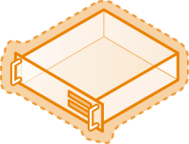 SLAT (second level address translation): 
AMD Nested Page Table, Intel Extended Page Table
Avoid software overhead, Hardware GPA->SPA
Windows 2008 R2 Hyper-V性能和扩展性都有提高
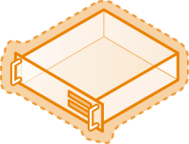 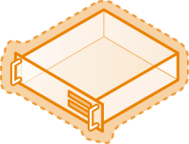 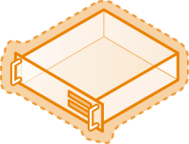 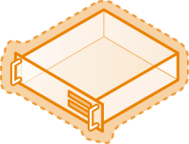 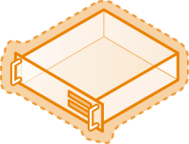 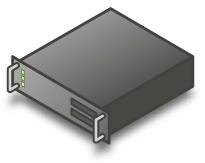 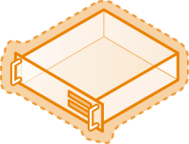 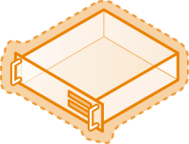 AMD
Shanghai
HP DL585, 16 core
HP EVA8000
VM Configuration:
4VP
7GB RAM
Low workload level
Relative Throughput
Batch Req/sec/%CPU
WS08 R2 Hyper-V 亮点
BI 方面的虚拟化
SQL Server Analysis Service Workloads
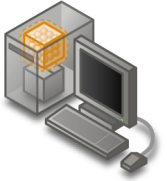 3个真实Workload测试
ICE
Information Security Consolidated Event Management System 
Cube Size – 78 GB
Query Characteristics – storage engine intensive queries
WebTrends
Web statistics 
Cube Size – 100 GB
Query Characteristics – storage engine intensive, with complex queries formula engine calculations
Excel Testing
Software test tracking
Cube Size – 10 GB
Query Characteristics – formula engine intensive, complex queries
硬件配置
Host: Dell R900  16 core, 64GB
Storage: HDS AMS1000
Native (NUMPROC=4)
 (4LP, 32GB))
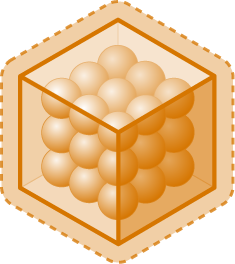 Native Environment
VM (Root NUMPROC=4)
 (4VP, 32GB))
Analysis Service Workload Overhead
查询性能比物理实例多10%
Both for storage engine and formula engine intensive workloads
复杂的MDX queries需要更多CPU时间
BI 方面的虚拟化SQL Server Reporting Services Workload
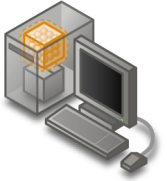 On Demand (Live) and Cached (Session) workload
3 Different Renderings (HTML, Excel, PDF)
2 Report Definition Type (Graphic report and Table Report)
Force TCP Between RS FE and Data Source in Native
Private Network between VMs
NUMPROC=8, CPU Affinity on Native Instances
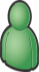 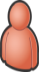 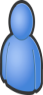 Native Environment
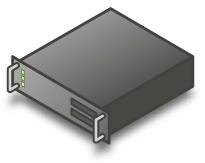 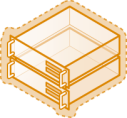 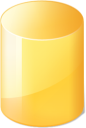 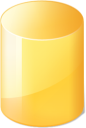 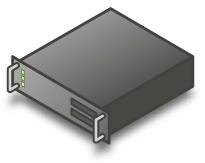 Live Session Reports: Native vs. VM
Comparable relative throughput
Higher latency most due to virtual network latency
Table (HTML)
案例分析 – MSIT SQL整合
Current State
~2,700 Applications in MSIT Portfolio
~4797 SQL Server Instances
~100,000 databases
~20% end-of-life hosts/year
~10% CPU utilization across hosts
Consolidation Approach
Microsoft IT selected host consolidation to reduce risks such as SLA conflicts and shared resources
WSRM vs. Hyper-V 
Approach to resource management is an important decision
Microsoft IT evaluated WSRM and Hyper-V & ultimately chose Hyper-V
Microsoft IT uses Hyper-V to manage processor and memory use on host and guest partitions
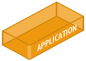 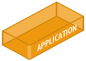 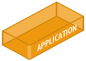 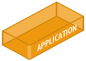 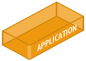 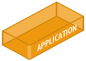 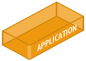 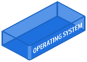 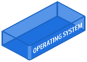 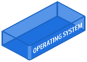 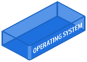 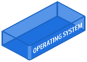 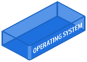 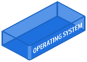 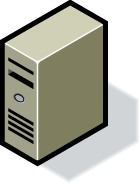 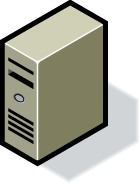 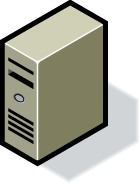 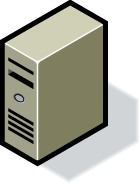 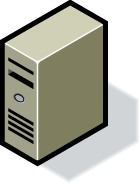 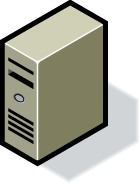 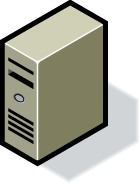 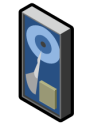 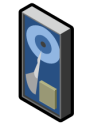 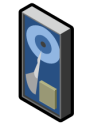 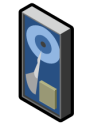 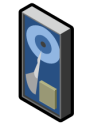 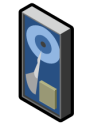 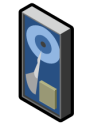 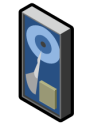 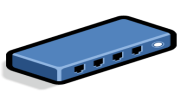 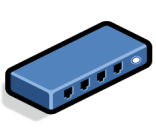 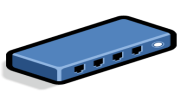 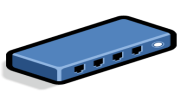 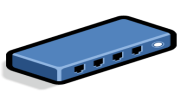 Hyper-V
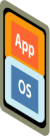 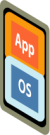 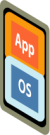 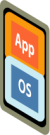 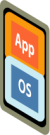 Hyper-V
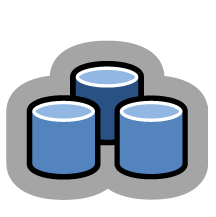 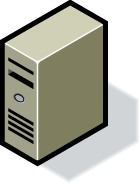 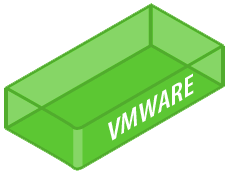 Leverage Hyper-V to optimize:
Allows multi-core Virtual Machines
Allows an oversubscription of the physical processor to gain even greater efficiencies
Additional power efficiencies from using Hyper-V with blade chassis
“Green MSIT” design leverages SAN, Hyper-V, and blade technology together to maximize efficiency and utilization
Potential for $4-5M savings extended across the Enterprise
Hyper-V
Service Offerings
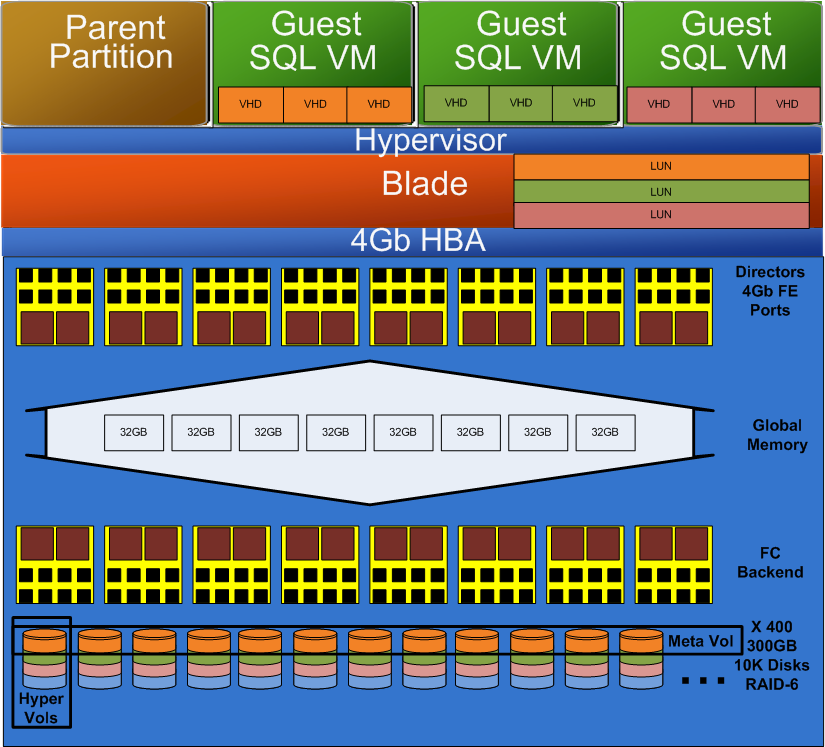 整合后回报
不同整合方案的比较Multi-Instance SQL vs. Hyper-V VMs
总结Best Practices and Recommendations
Running SQL Server workloads within Hyper-V guest VM’s is a viable option for production environment
When compared against native the same throughput can be achieved within a guest VM at a cost of slightly increased CPU utilization
Assuming limitations of Guest VM meet requirements of the workload.
Proper hardware sizing is critical to SQL Server performance 
Test/Monitor your workloads
“Enlightenments”
Better IO performance
Reduce memory access overhead, Optimizations related to CPU efficiency, scalability of multi-processor VMs 
CPU Resources Over Commit on case by case basis for Higher Density
Total number of guest virtual CPUs > the number of physical CPU cores 
May introduce significant performance overhead when all workloads are busy
总结Best Practices and Recommendations
Passthrough and Fixed Size VHD for Better I/O performance
IO Performance Impact is minimal
SQL IO performance and sizing recommendations apply
Dynamic VHD not recommended for SQL Server deployments
In over commit CPU resource scenarios 
We have observed more CPU overhead to manage the additional logical CPU’s.
Proper sizing of memory capacity 
Memory is allocated for VMs in a static fashion and can only be modified when a guest is offline
CPU Affinity
Not supported by Hyper-V
SQL CPU Affinity has no practical effect  on virtual instance
Lower Network Latency with IPv6
Private Network and IPv6 between VMs
Jumbo Frames
疑问和解答
参考资源
SQL Server China R&D Group: http://blogs.msdn.com/sqlcrd
SQL Server China Forum: http://social.microsoft.com/forums/zh-CN/sqlserverzhchs/threads/
参考资源
Running SQL 2008 in Hyper-V Environment
http://sqlcat.com/whitepapers/archive/2008/10/03/running-sql-server-2008-in-a-hyper-v-environment-best-practices-and-performance-recommendations.aspx 
Green IT in Practices: SQL Server Consolidation in Microsoft IT
http://www.msarchitecturejournal.com/pdf/Journal18.pdfhttp://msdn.microsoft.com/en-us/architecture/dd393309.aspx
Support Policies of SQL Server in virtualized environments. 
http://support.microsoft.com/?id=956893
http://blogs.msdn.com/psssql/archive/2008/10/08/sql-server-support-in-a-hardware-virtualization-environment.aspx
Windows Virtualization Validation Program
http://windowsservercatalog.com/svvp.aspx?svvppage=svvp.htm 
Windows Server Hyper-V site 
http://www.microsoft.com/windowsserver2008/en/us/virtualization-consolidation.aspx
Hyper-V Technet center 
http://technet2.microsoft.com/windowsserver2008/en/servermanager/virtualization.mspx
SQL Server 2008 Business Value Calculator: 		                                                                         				www.moresqlserver.com